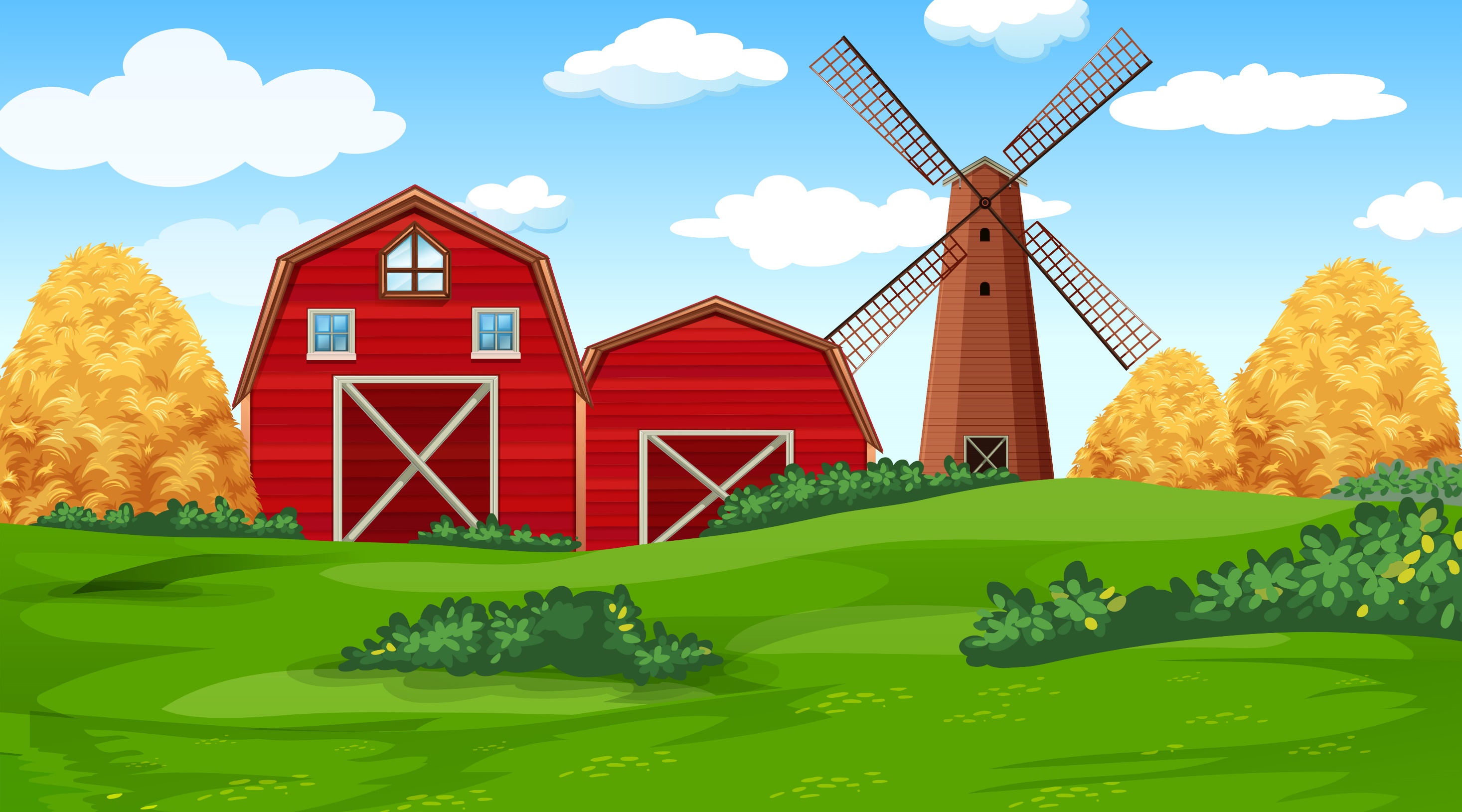 Tìm Đàn VỊT CON
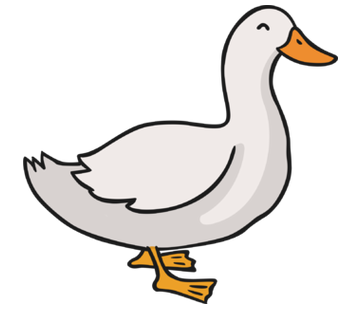 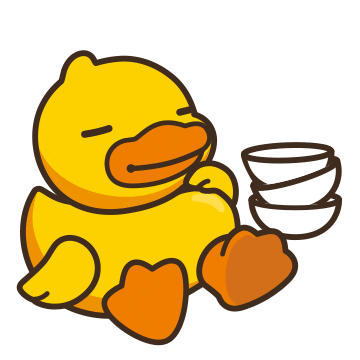 By: NK PowerSkills
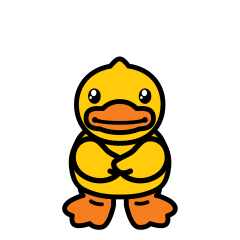 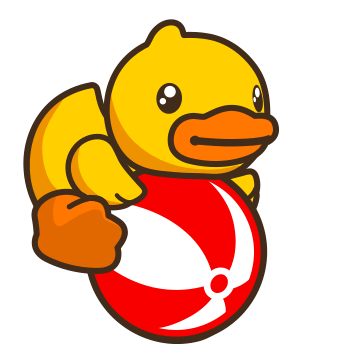 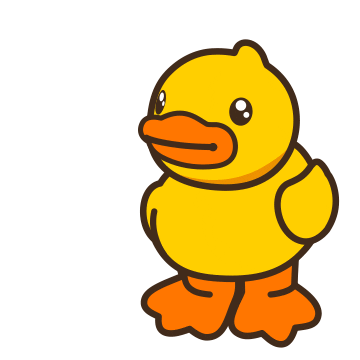 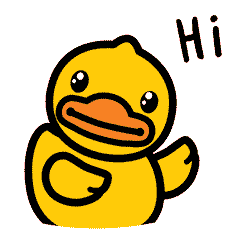 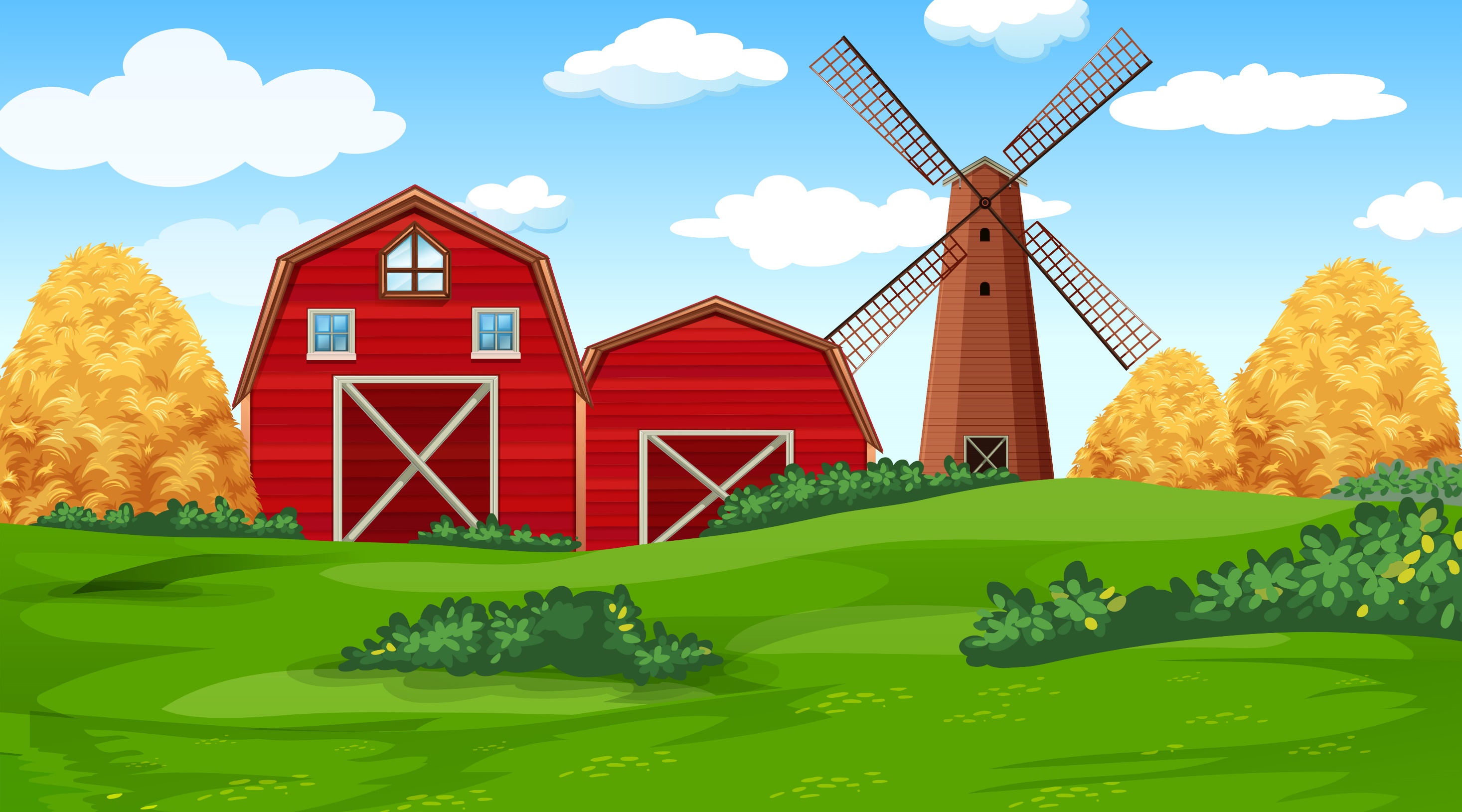 CÂU HỎI:
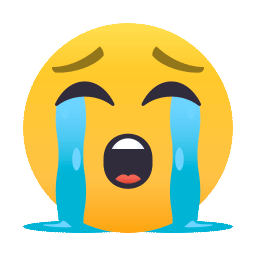 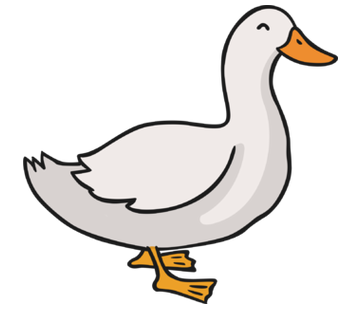 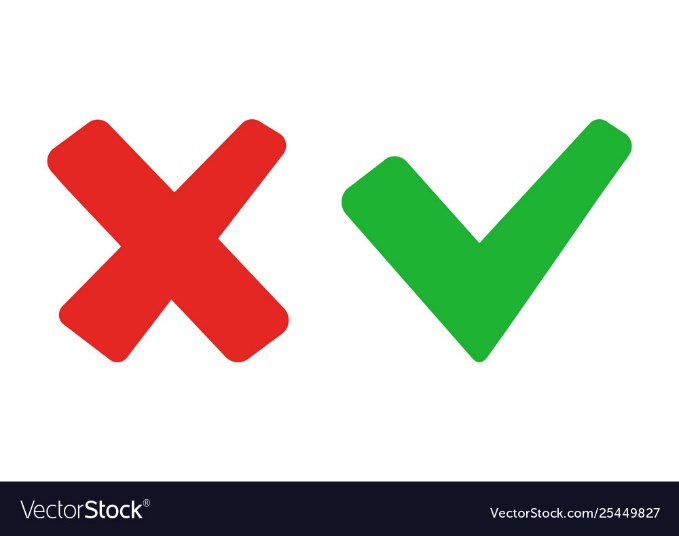 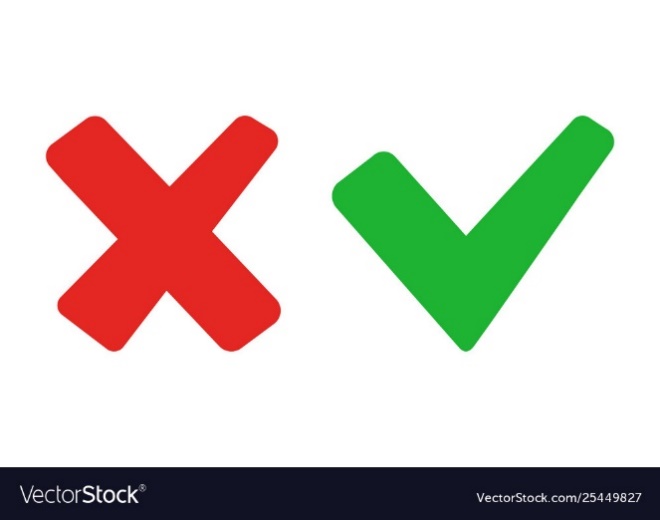 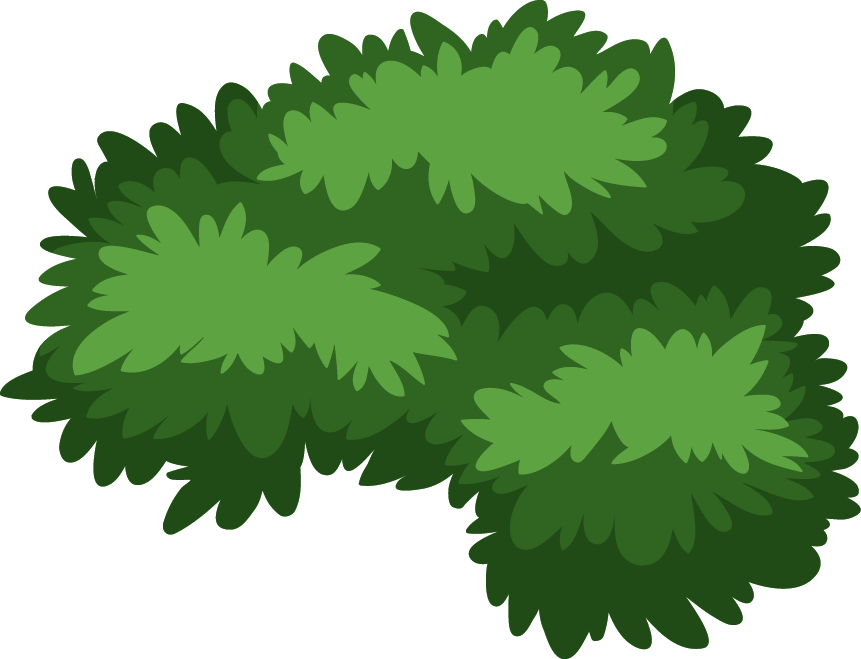 ĐÚNG
SAI
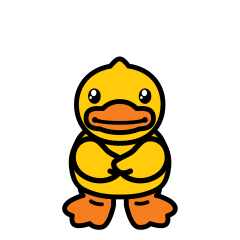 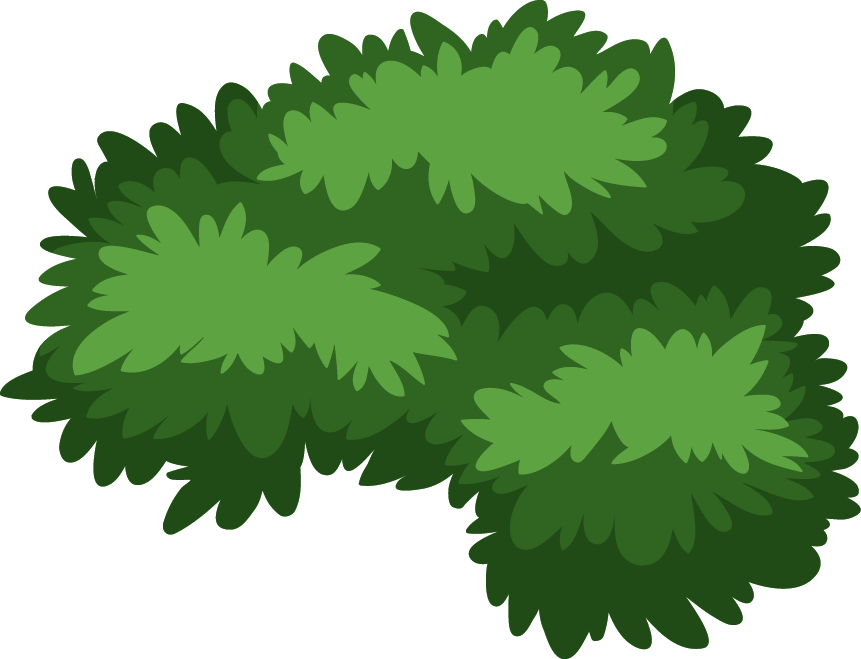 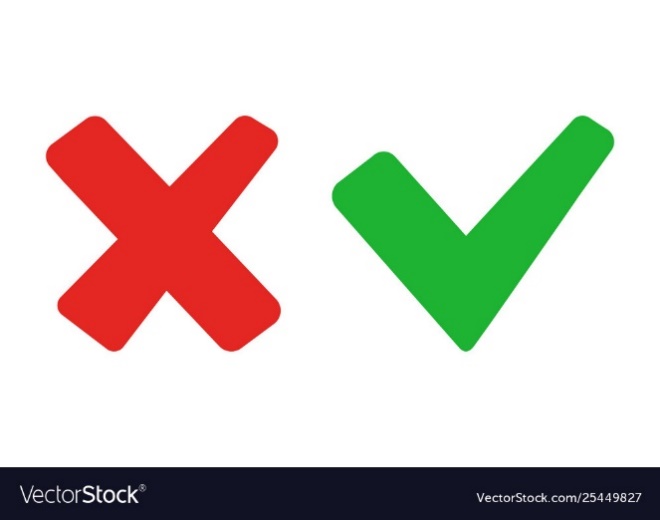 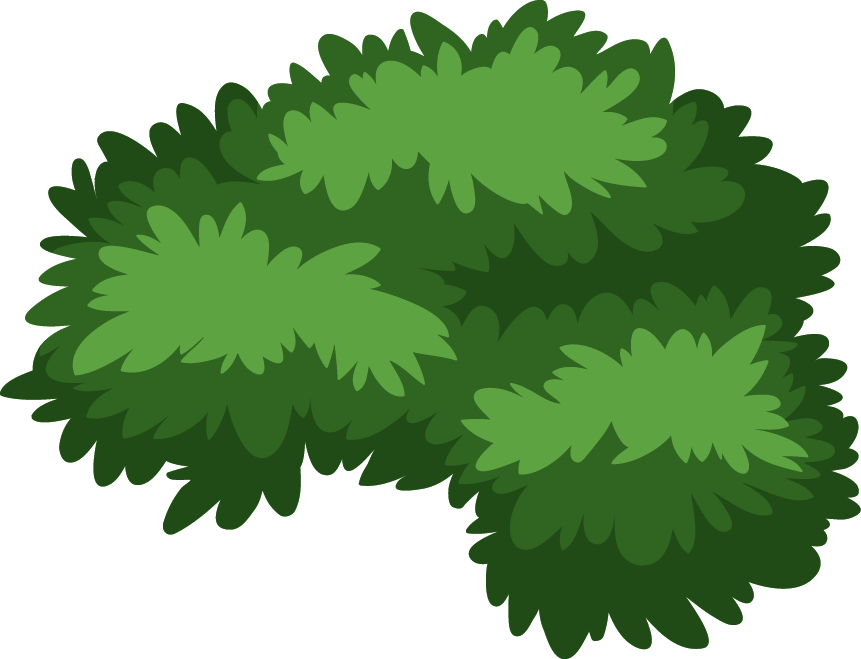 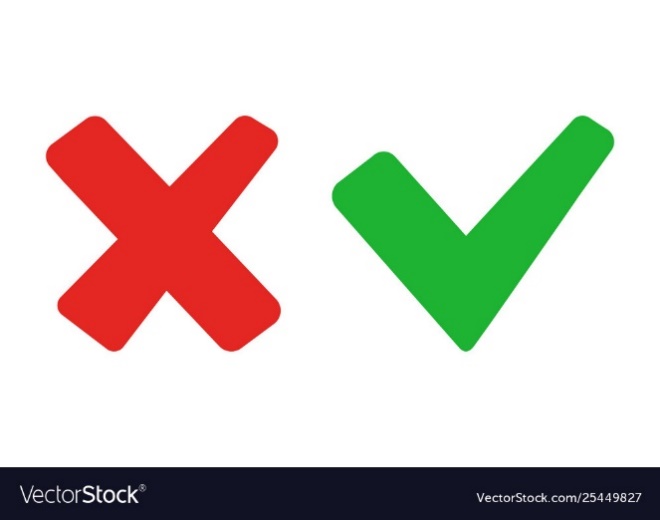 SAI
SAI
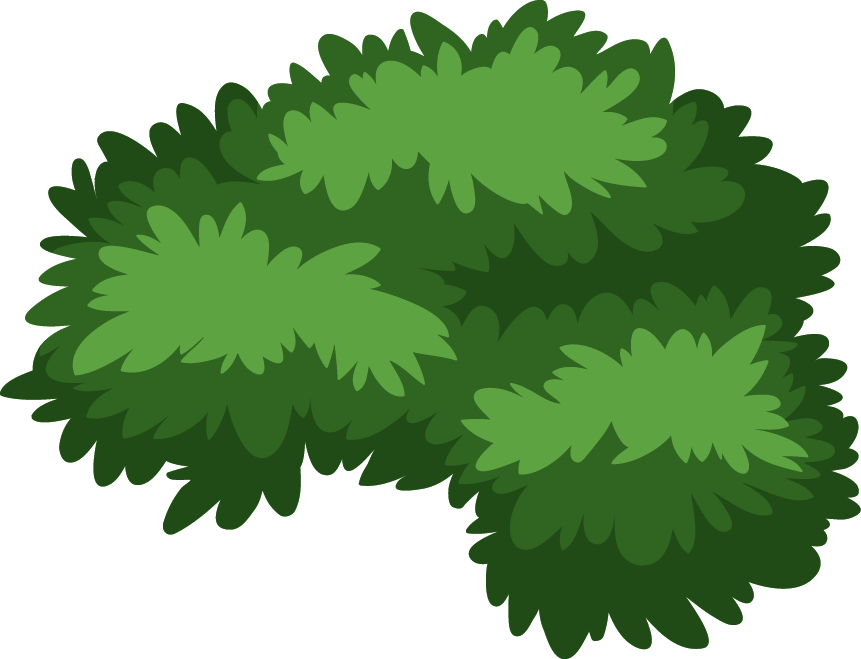 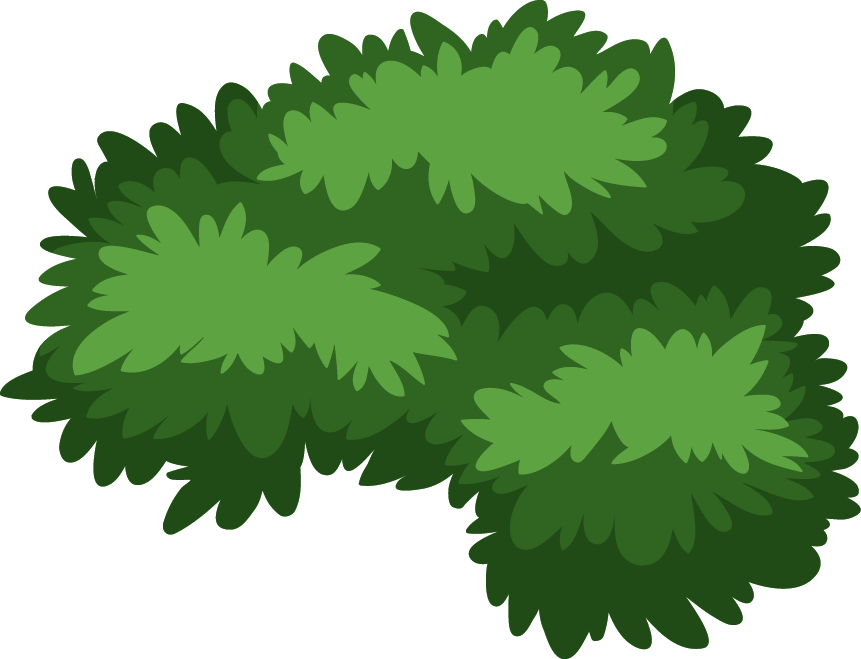 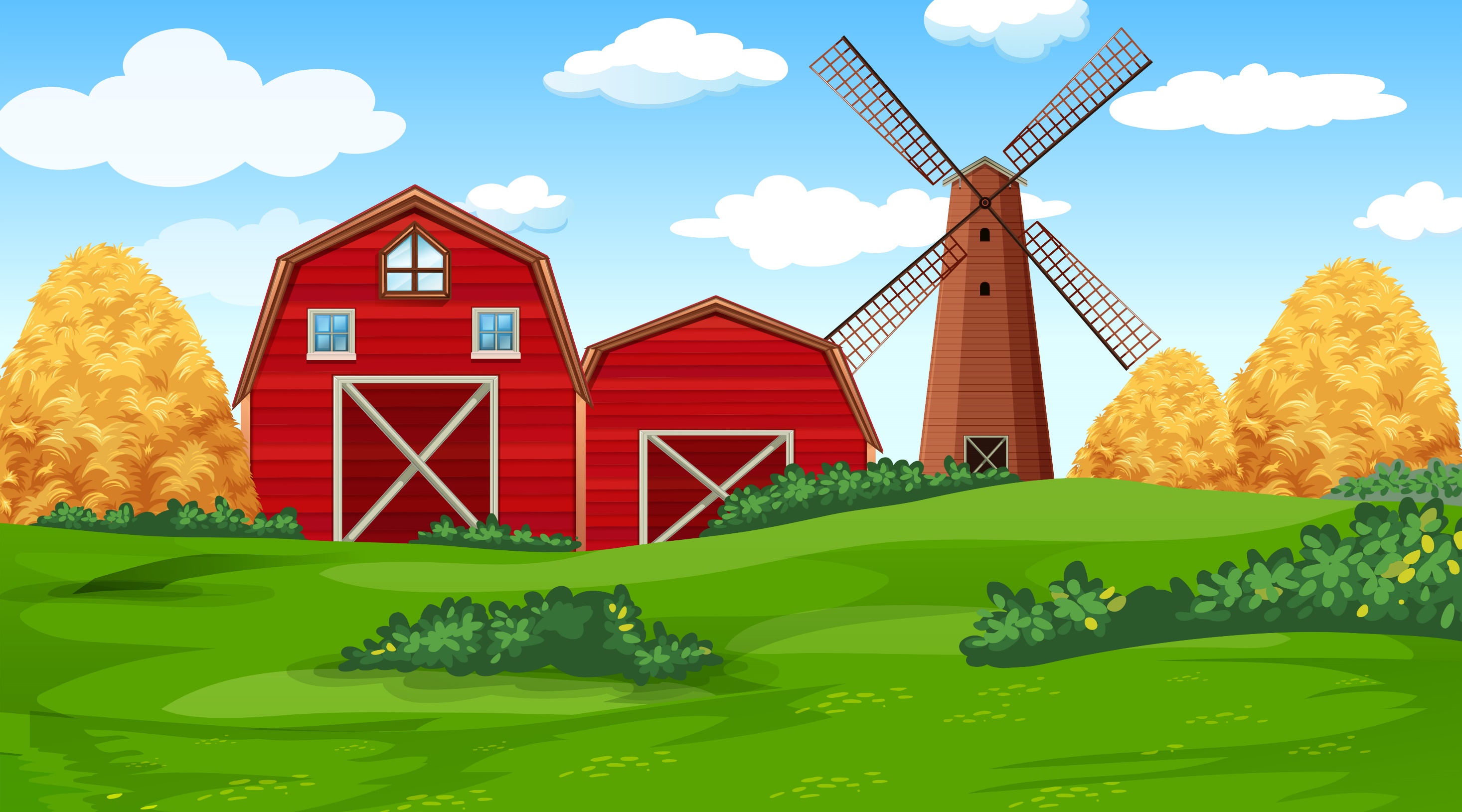 CÂU HỎI:
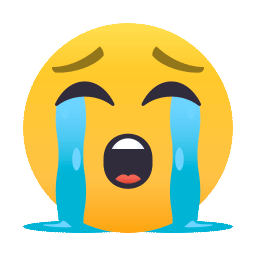 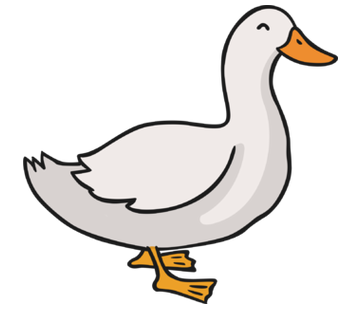 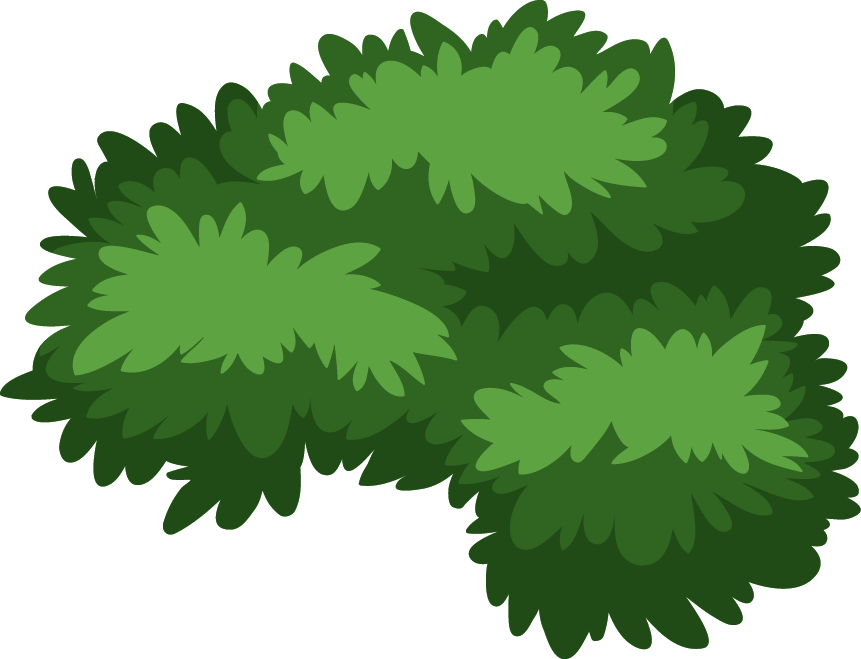 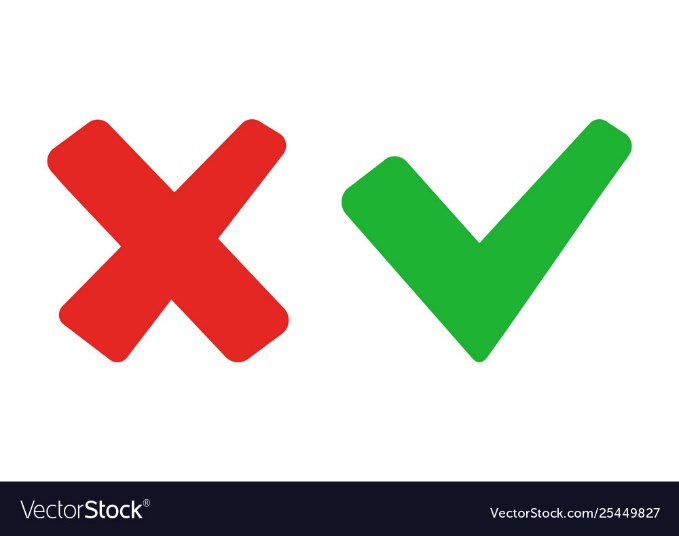 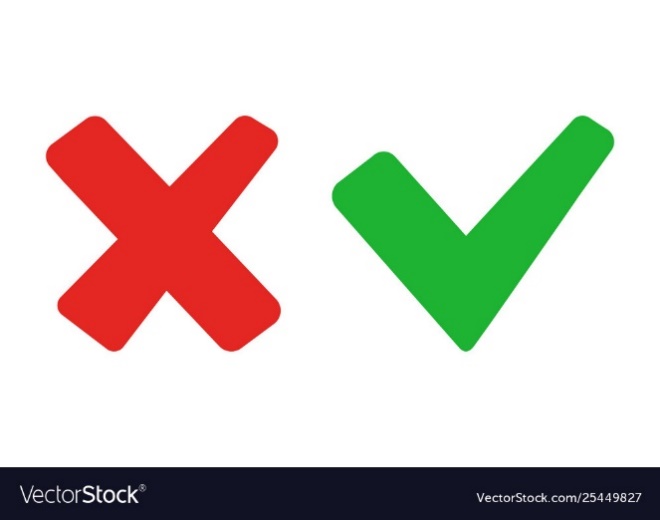 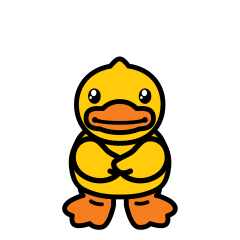 ĐÚNG
SAI
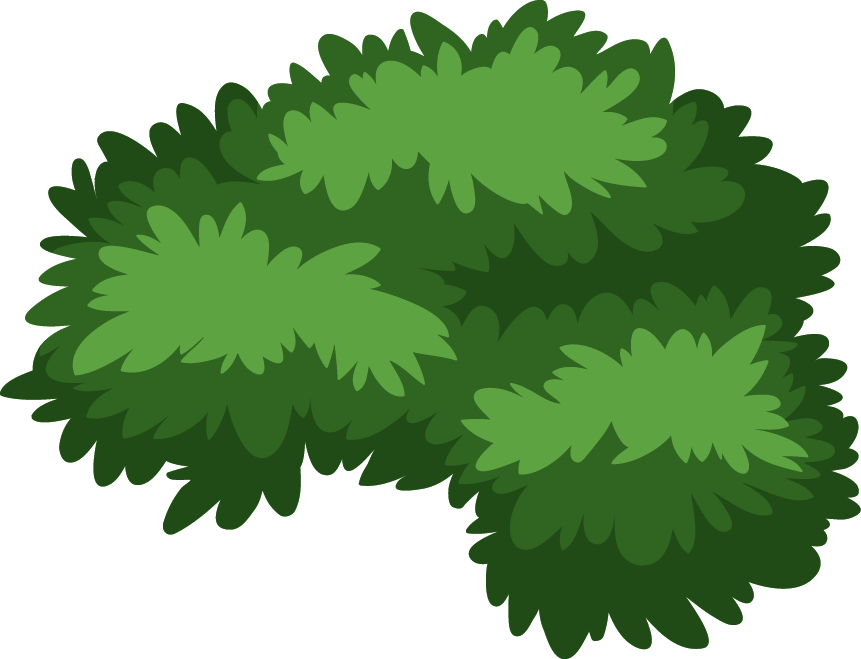 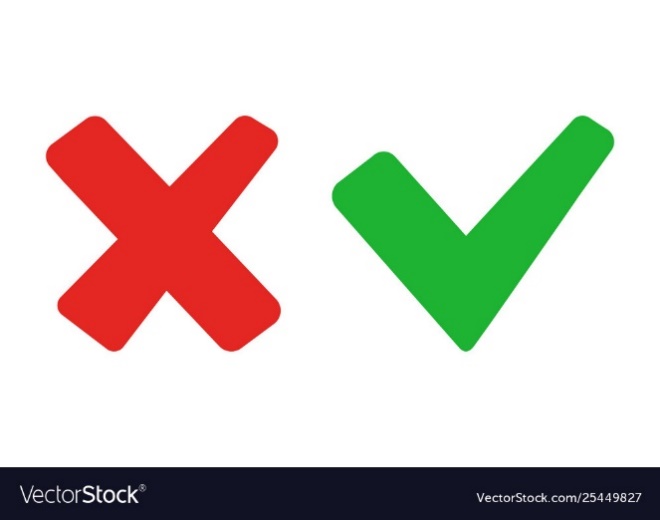 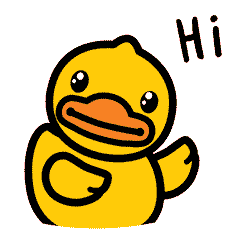 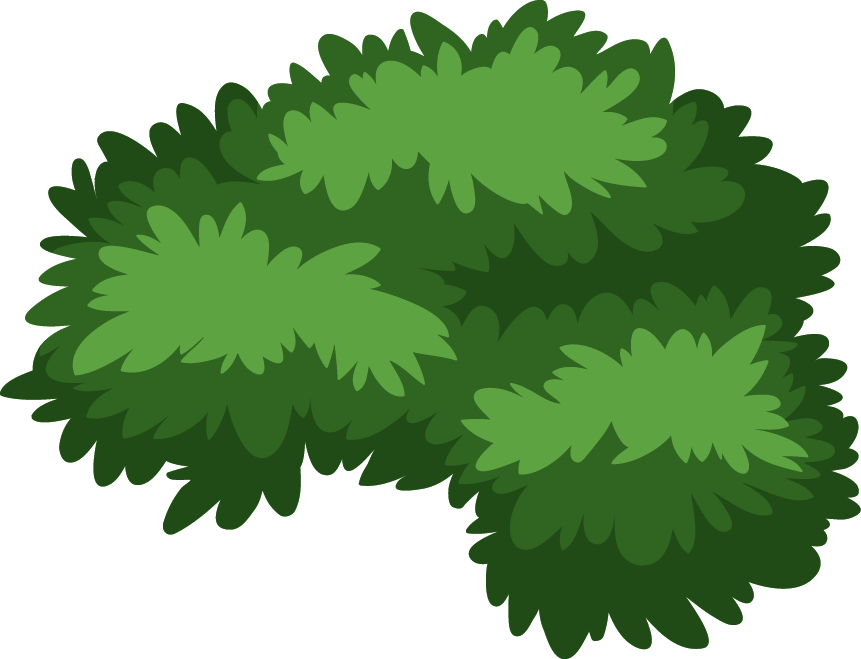 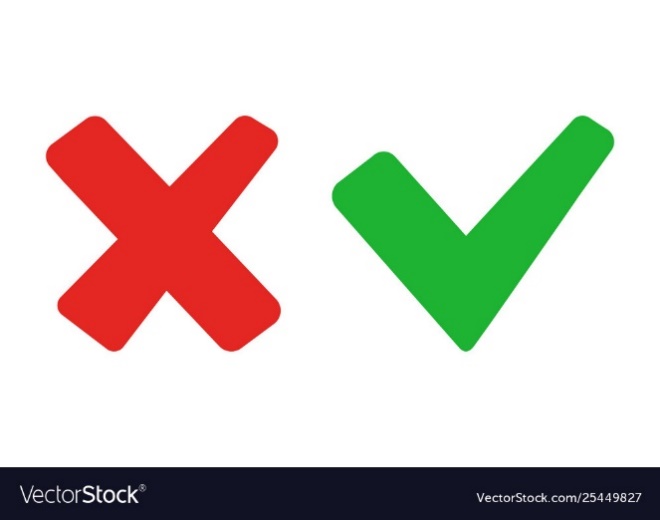 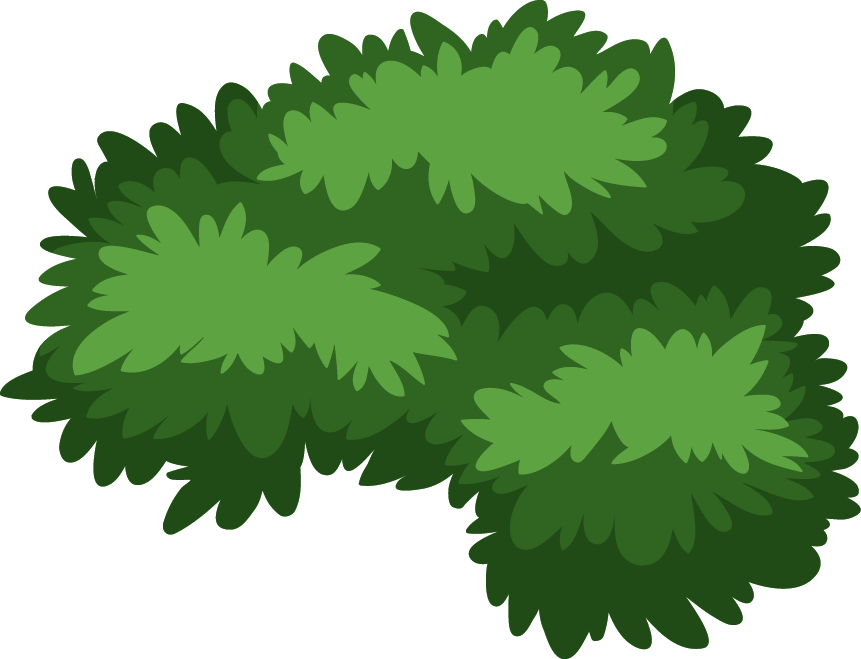 SAI
SAI
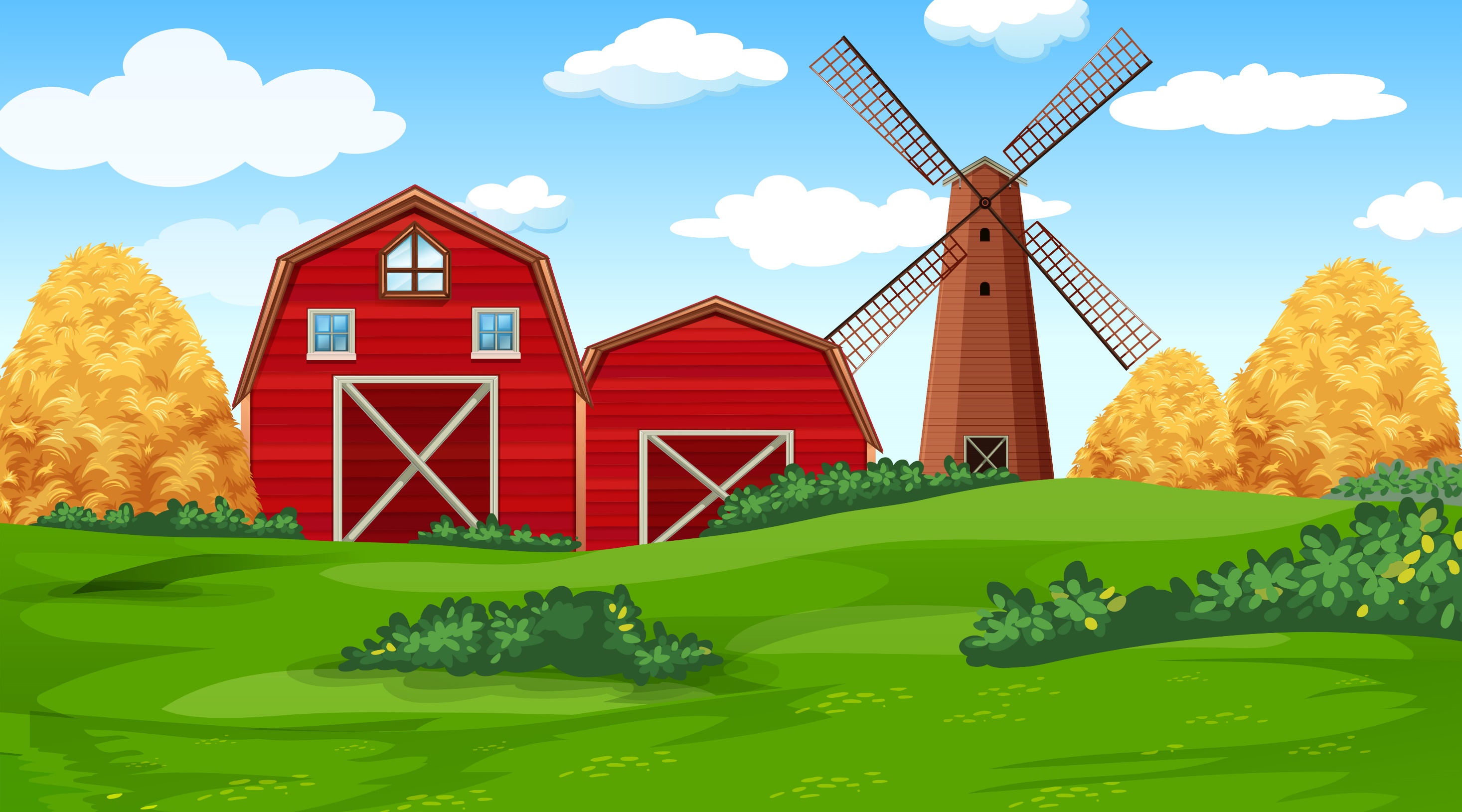 CÂU HỎI:
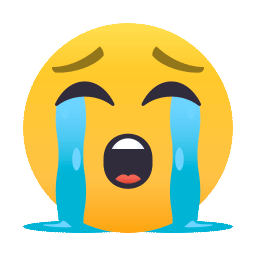 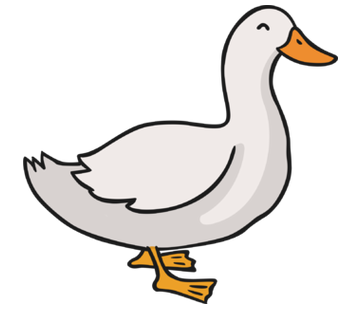 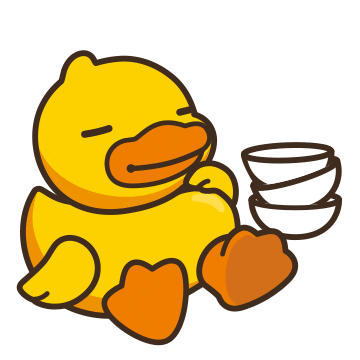 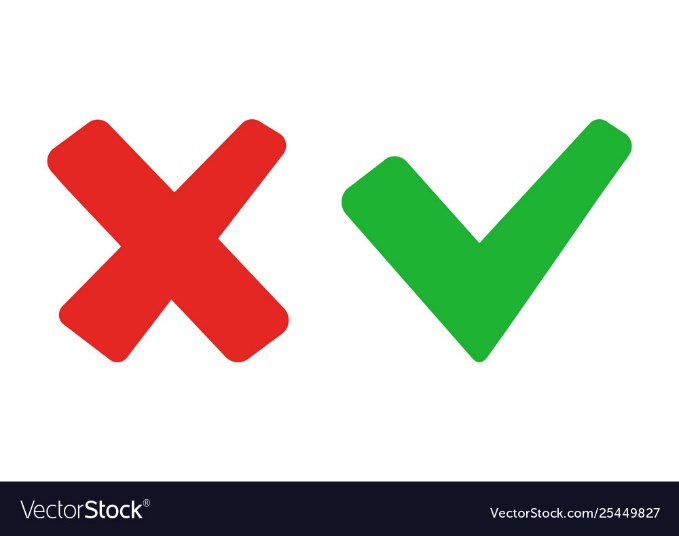 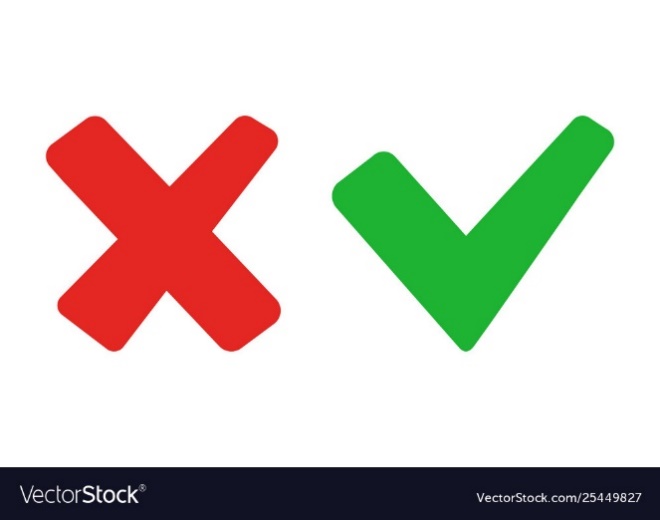 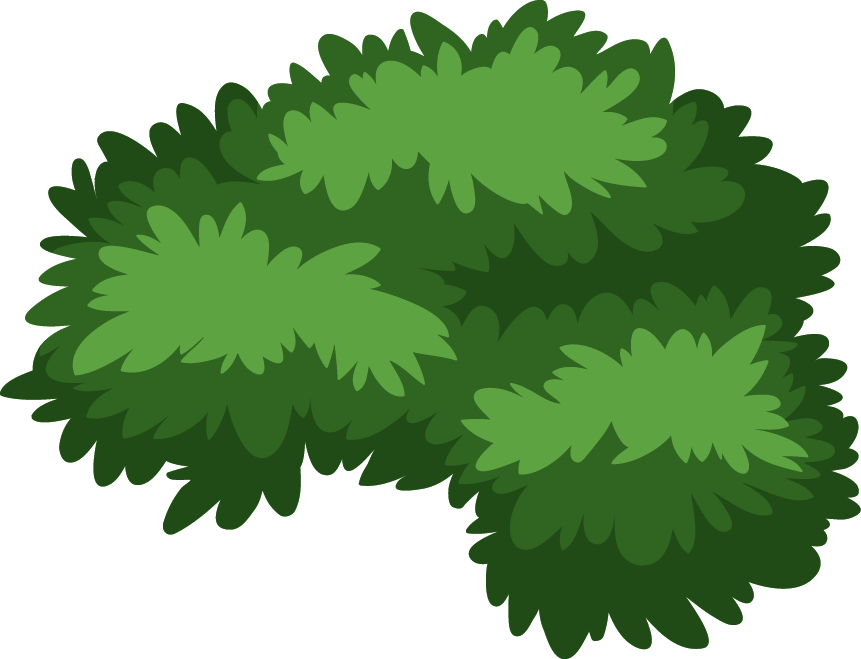 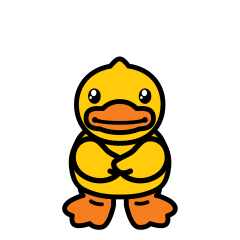 ĐÚNG
SAI
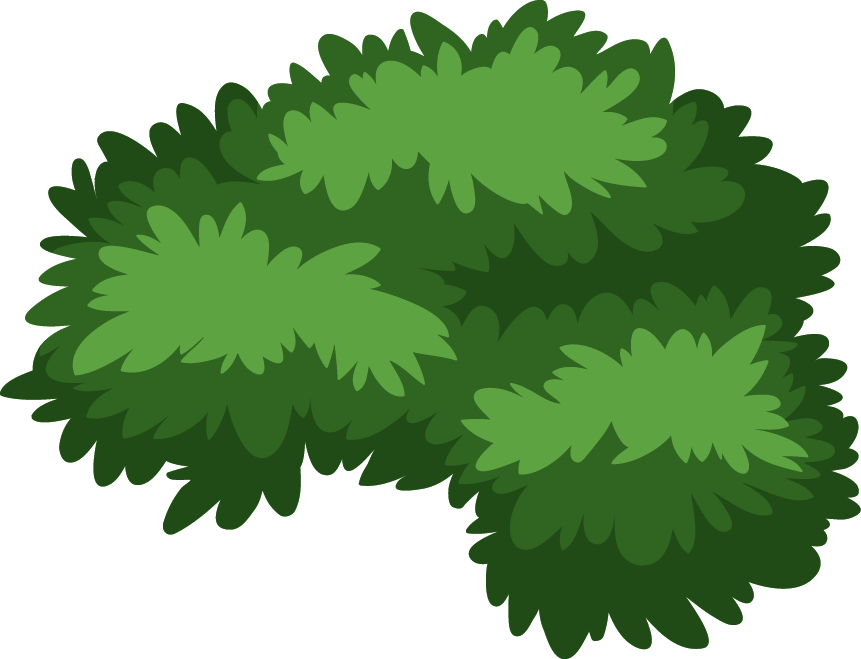 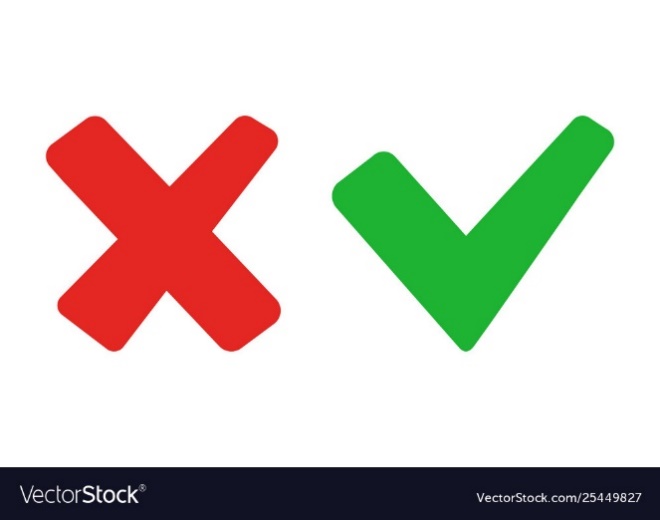 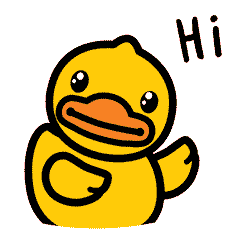 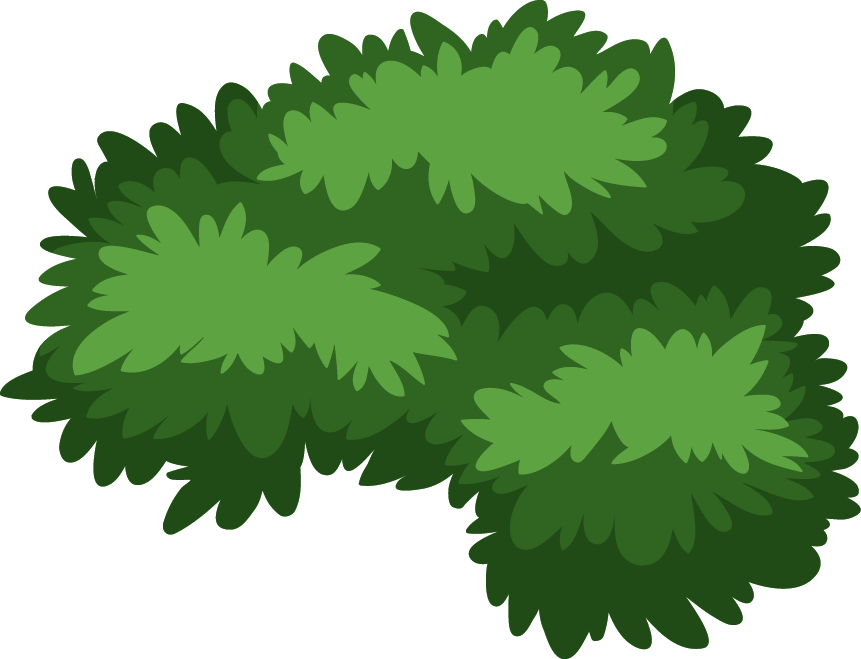 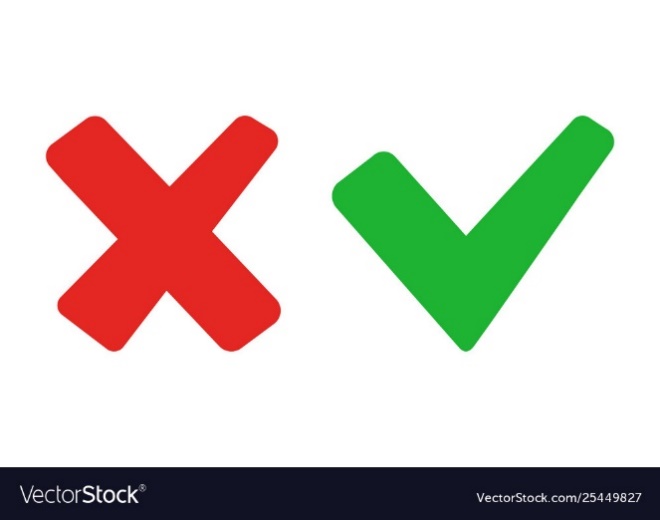 SAI
SAI
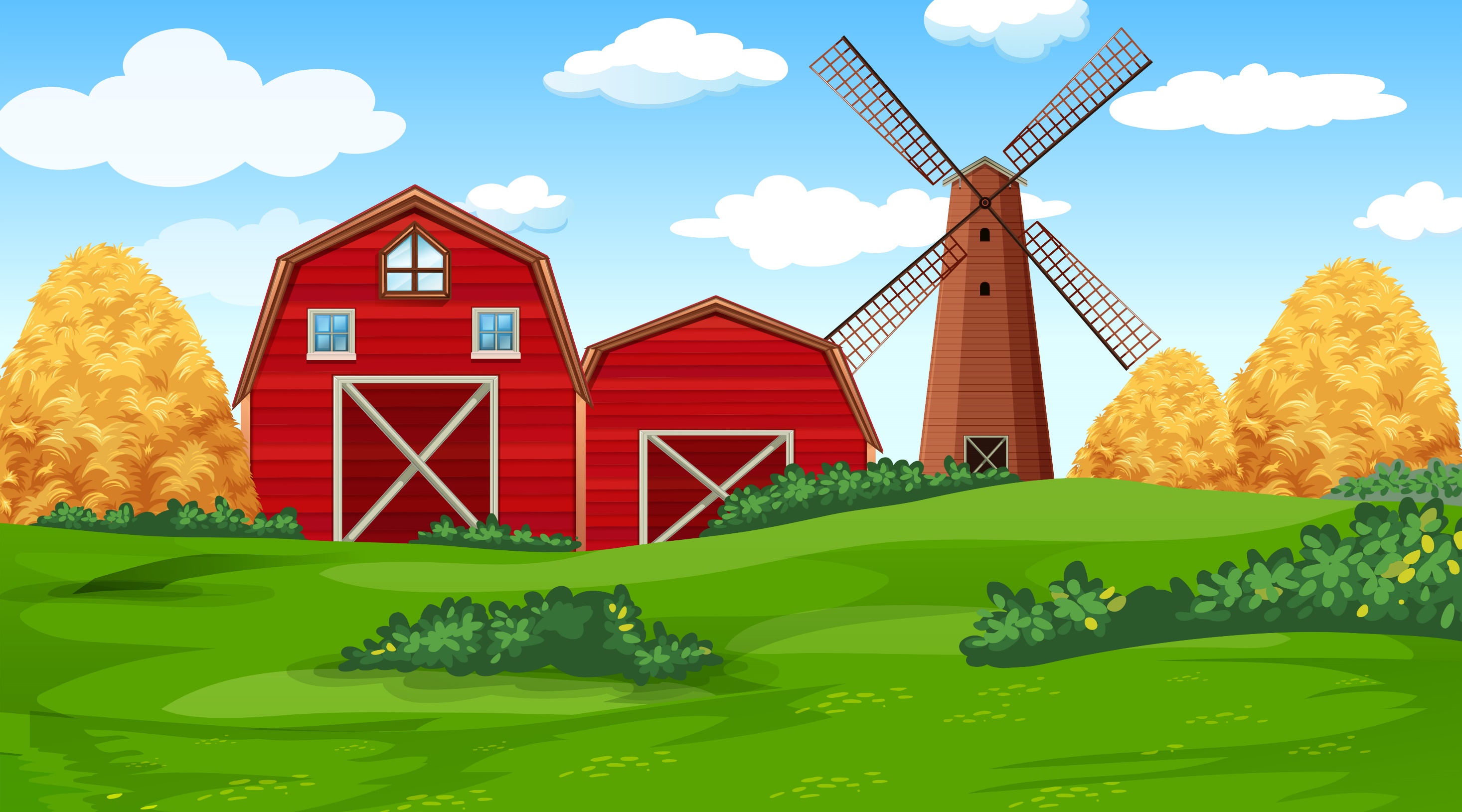 CÂU HỎI:
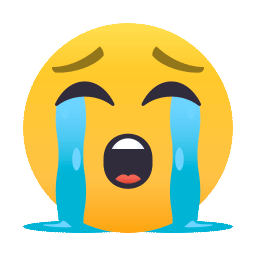 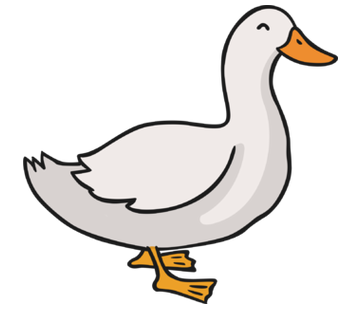 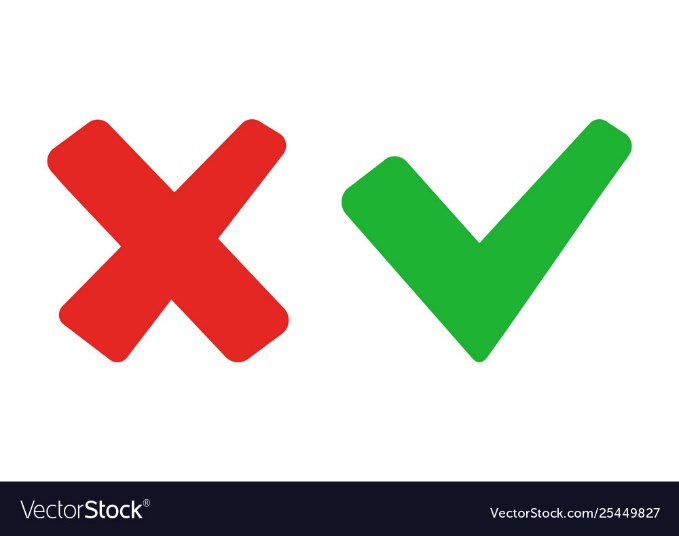 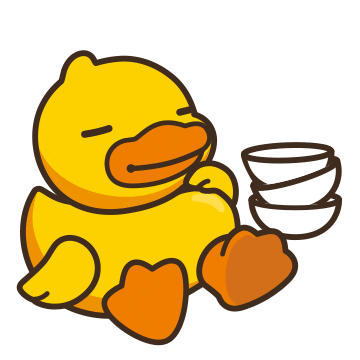 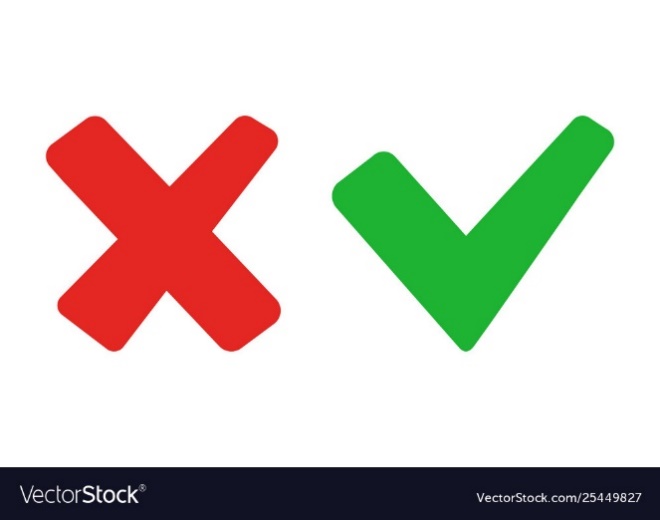 ĐÚNG
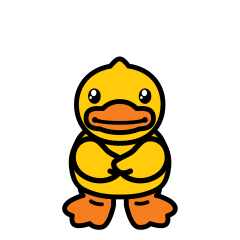 SAI
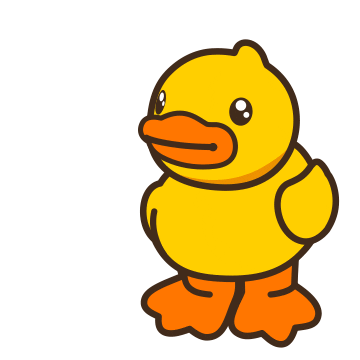 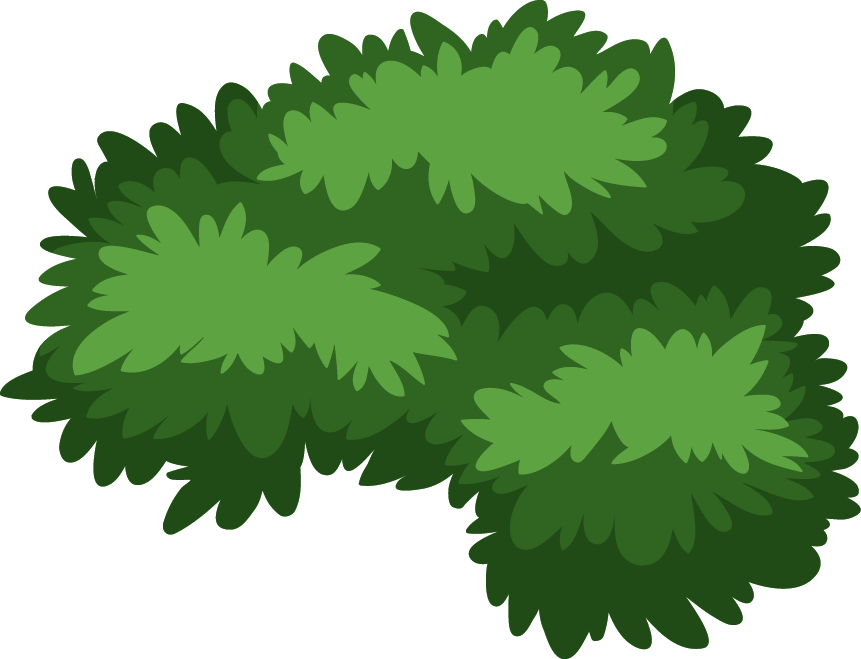 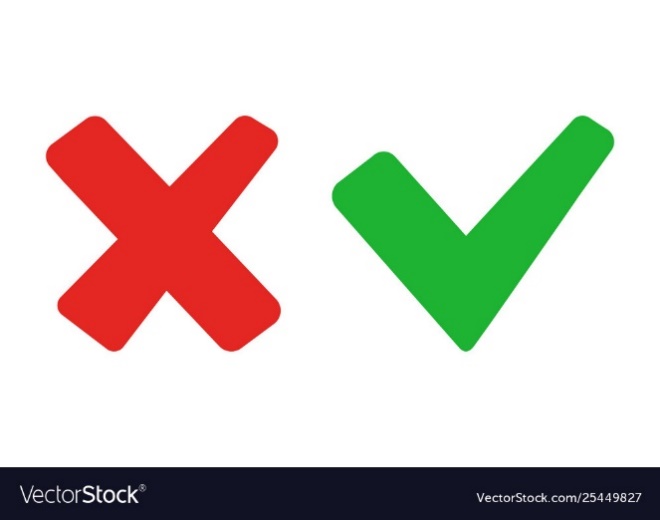 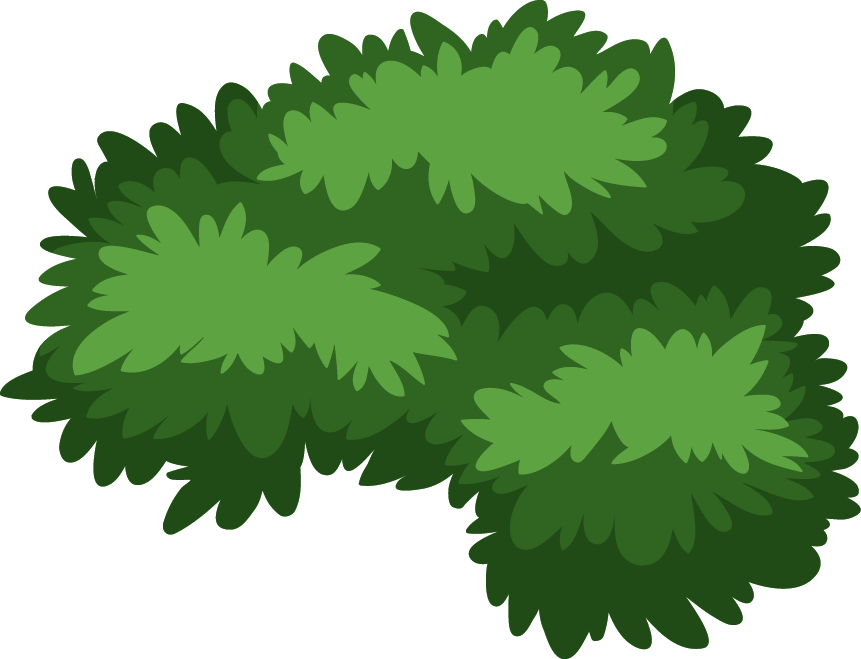 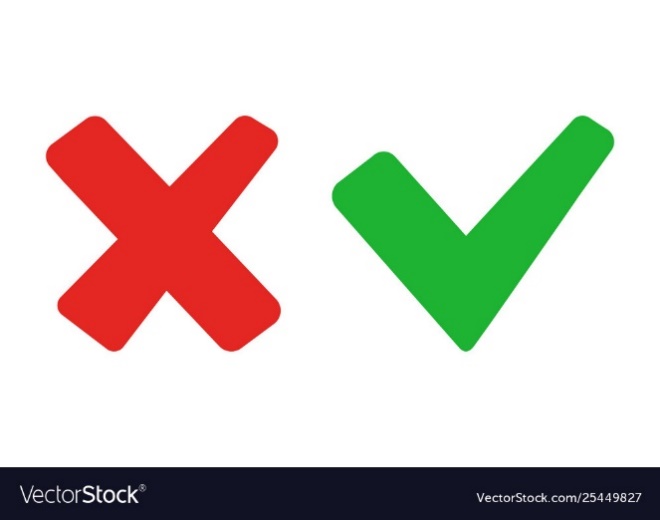 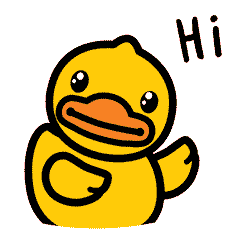 SAI
SAI
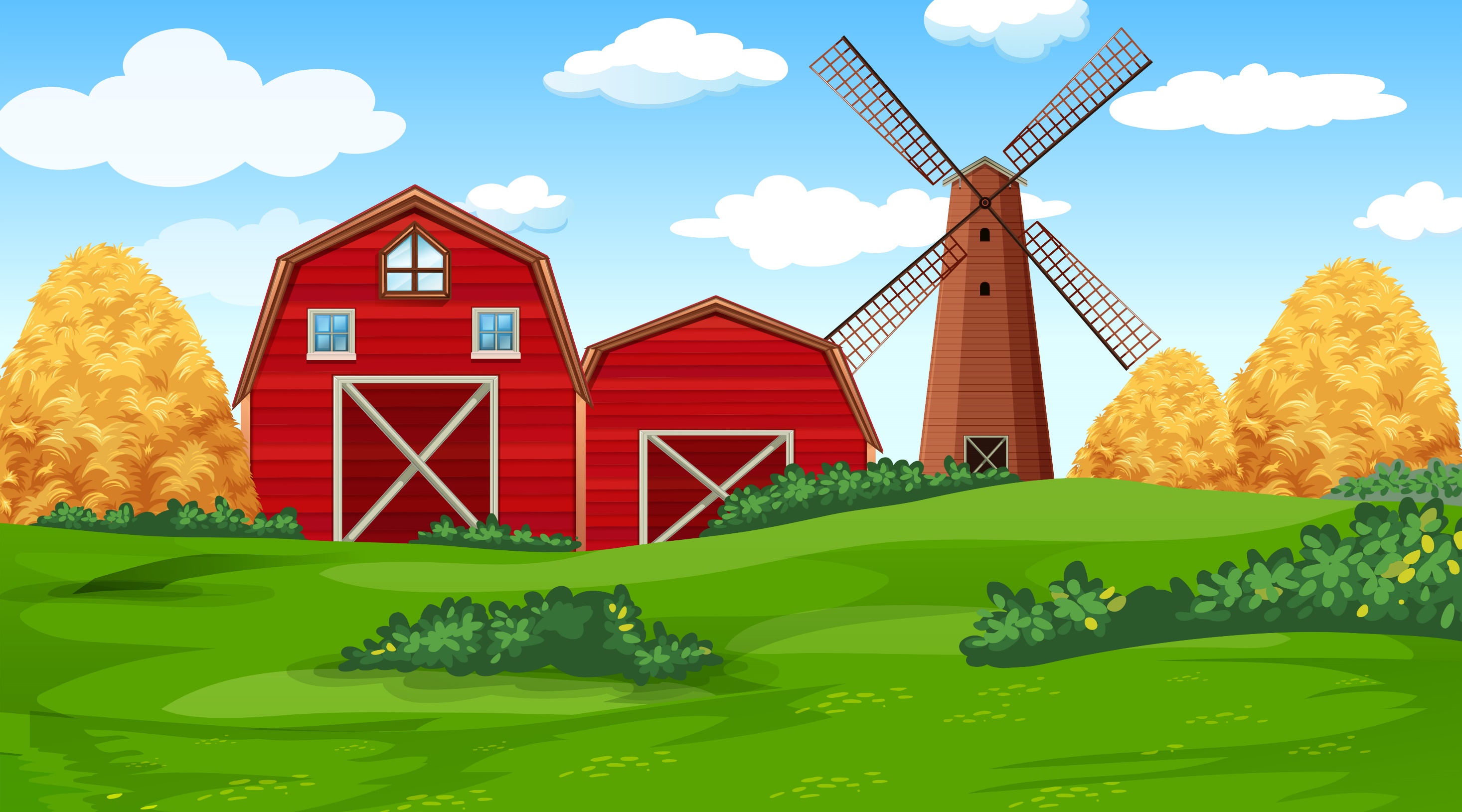 CÂU HỎI:
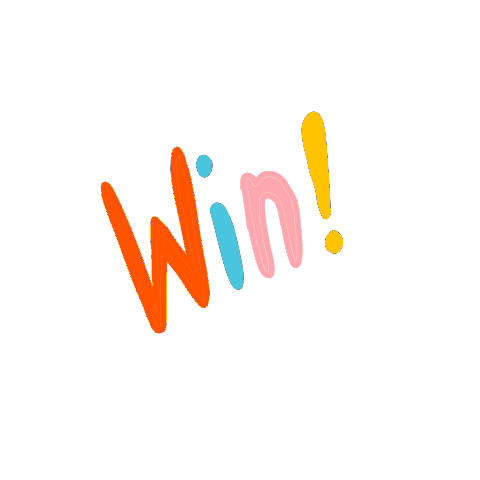 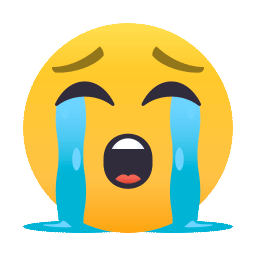 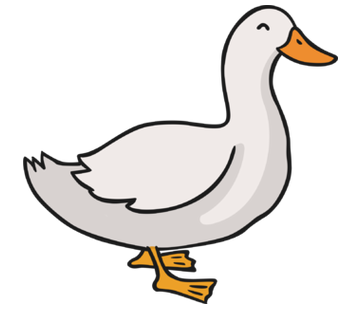 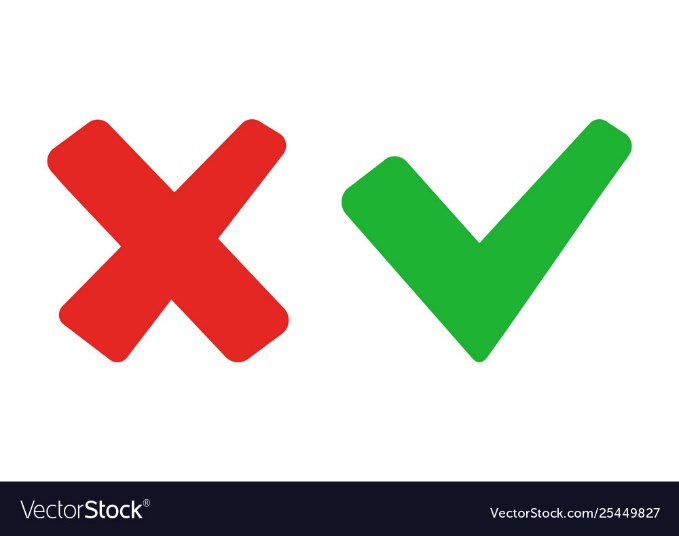 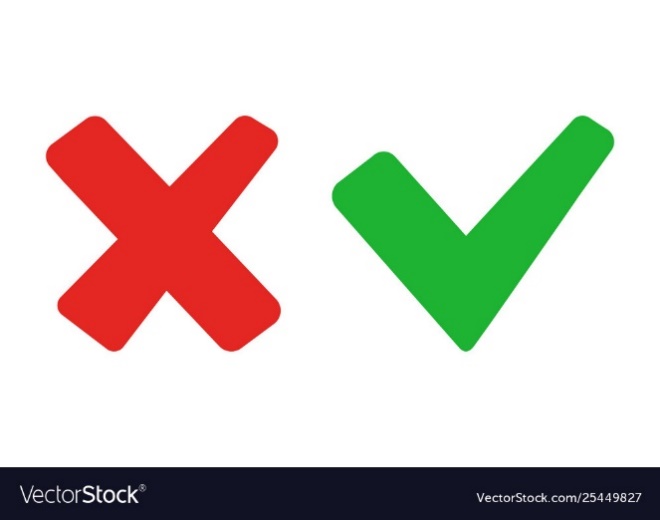 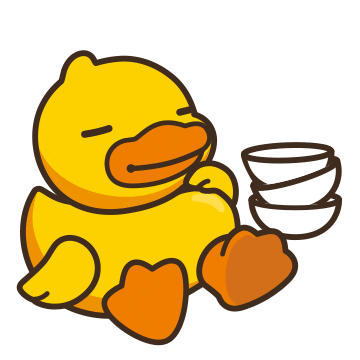 ĐÚNG
SAI
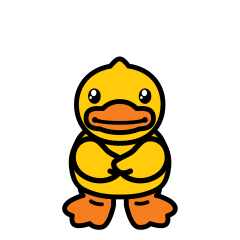 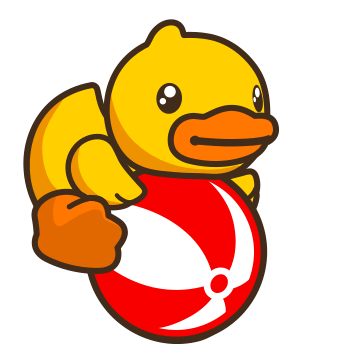 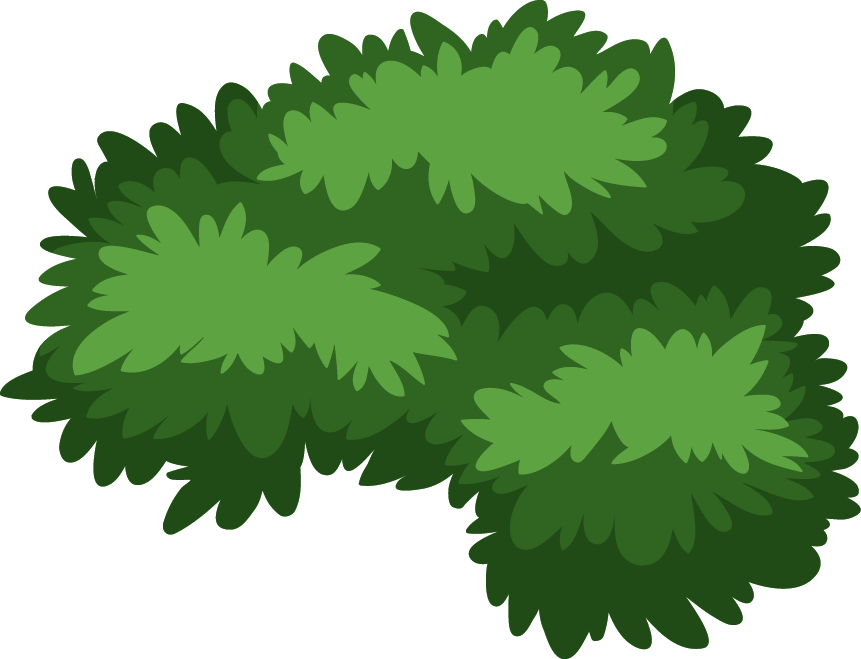 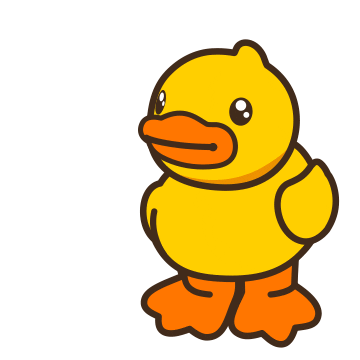 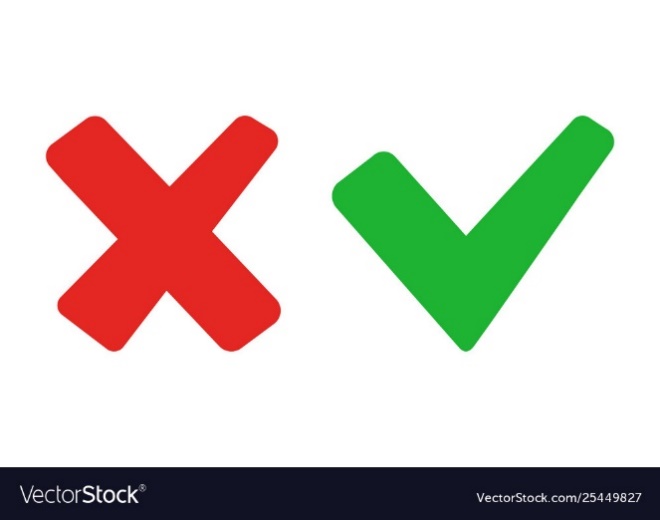 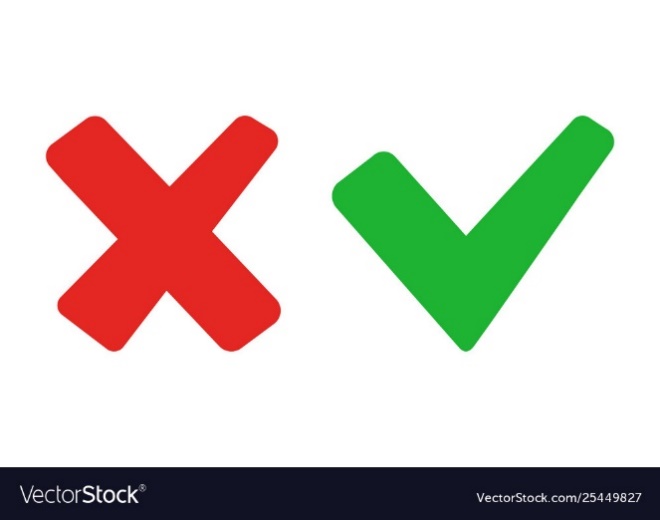 SAI
SAI
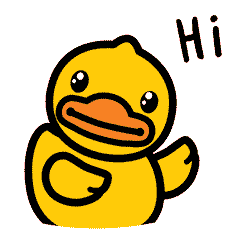